คณะ2
พัฒนาและจัดระบบบริการที่มีคุณภาพมาตรฐานครอบคลุมประชาชนสามารถ
เข้าถึงบริการได้
การพัฒนาระบบบริการโรคหัวใจ
การพัฒนาระบบบริการโรคหัวใจ
ตัวชี้วัด 201 ร้อยละของผู้ป่วยโรคกล้ามเนื้อหัวใจขาดเลือดเฉียบพลัน(STEMI) ได้รับยาละลายลิ่มเลือด และหรือการขยายหลอดเลือดหัวใจ 
   (ร้อยละ 70 ในปี 2557)  จ.พระนครศรีอยุธยา
การพัฒนาระบบบริการโรคหัวใจ จ.พระนครศรีอยุธยา
ประเด็นติดตามต่อ
	- ติดตามแผนพัฒนาเครือข่ายบริการการดูแลผู้ป่วย STEMI
 
 1.ระบบ Tele Medicine ให้คำปรึกษาการอ่าน และแปลผลคลื่นไฟฟ้าหัวใจผู้ป่วย 
     STEMI แก่ รพ.ชุมชนโดยแพทย์

 2. การพัฒนาโรงพยาบาลชุมชนให้สามารถให้ Fibrinolytic therapy
     ก่อนส่งต่อ (ปัจจุบันรพ.ที่ให้บริการ Fibrinolytic therapy ได้แก่ รพศ.
     พระนครศรีอยุธยา , รพท.เสนา)

 3. การพัฒนาด้านวิชาการเพื่อให้ความรู้กับบุคลากรในเครือข่าย
การพัฒนาระบบบริการโรคมะเร็ง
ร้อยละการตรวจเต้านมด้วยตนเอง กลุ่มเป้าหมายสตรี ๓๐ – ๗๐ ปี ของ จังหวัดพระนครศรีอยุธยา ปี 2557
เป้าหมาย ร้อยละ 70
23.56
กลุ่มเป้าหมาย 215,902 คน ผลงาน 50,857 คน
ข้อมูล:จาก สสจ. ณ เดือน มกราคม 2557
ร้อยละของสตรีที่ตรวจพบมะเร็งเต้านม ระยะที่ 1 และระยะที่ 2 มากกว่าร้อยละ 70 สัดส่วนผู้ป่วยมะเร็งเต้านมทั้งหมด จำแนกตามระยะที่ 1 และ 2 ข้อมูลปี 2557 จ.พระนครศรีอยุธยา (ไตรมาสที่ 1 ปี 2557)
ข้อมูล: รพศ.พระนครศรีอยุธยา
ผลการตรวจคัดกรองมะเร็งปากมดลูกรายอำเภอ ของ จังหวัดพระนครศรีอยุธยา
8.12
กลุ่มเป้าหมาย 180,353 คน ผลงาน 14,645 คน
ข้อมูล:จาก สสจ.  และสถาบันมะเร็ง ณ เดือน มกราคม 2557
ผลการตรวจมะเร็งปากมดลูก  จ.พระนครศรีอยุธยา
ข้อมูล:จากสถาบันมะเร็ง ณ เดือนมกราคม 2557
ผลการตรวจคัดกรองมะเร็งปากมดลูก ปี 2553-2556 ของ จังหวัดพระนครศรีอยุธยา
กลุ่มเป้าหมาย 180,353 คน ผลงาน 119,714 คน
ตัวชี้วัด การพัฒนาระบบบริการโรคมะเร็ง                  จ.พระนครศรีอยุธยา
ประเด็นติดตามต่อ
	1.การกระตุ้นการคัดกรองมะเร็งเต้านม
		- อสม. รพ.สต.
		- จัดซื้อ Mammogram (รพศ.พระนครศรีอยุธยา)
	2. การจัดบริการตรวจคัดกรองมะเร็งปากมดลูกเชิงรุก
	    ใน 16 รพ. และ 206 รพ.สต.(งบ 4,200,000 บาท)
การพัฒนาระบบบริการทารกแรกเกิด
ตัวชี้วัด 204 ลดอัตราการเสียชีวิตในโรงพยาบาลของทารกแรกเกิดน้ำหนักต่ำกว่า 2500 กรัม ภายใน 28 วัน (ร้อยละ 5) จังหวัดพระนครศรีอยุธยา
อัตราการเสียชีวิตในโรงพยาบาลของทารกแรกเกิดน้ำหนักต่ำกว่า 2500 กรัม ภายใน 28 วัน
ข้อมูล: สสจ.พระนครศรีอยุธยา
ข้อมูล จาก สสจ. พระนครศรีอยุธยา ต.ค.55-ส.ค.56
ข้อมูล จาก รพศ. พระนครศรีอยุธยา
ตัวชี้วัด 204 ลดอัตราการเสียชีวิตในโรงพยาบาลของทารกแรกเกิดน้ำหนักต่ำกว่า 2500 กรัม ภายใน 28 วัน (ร้อยละ 5) จ.พระนครศรีอยุธยา
ประเด็นติดตามต่อ

 1. การพัฒนาระบบ Node ดูแลกันและกันของ รพช. 

 2. การพัฒนาการส่งต่อเด็กทารก เพื่อลดภาวะแทรกซ้อนระหว่าง  
    การนำส่ง

 3. การกระตุ้นสตรีมีครรภ์ให้เห็นความสำคัญของการฝากครรภ์
    เพื่อลดอัตราทารก preterm และ low BW
การพัฒนาระบบบริการสุขภาพจิตและจิตเวช
อัตราการเข้าถึงบริการของผู้ป่วยโรคซึมเศร้าเครือข่ายบริการที่ 4
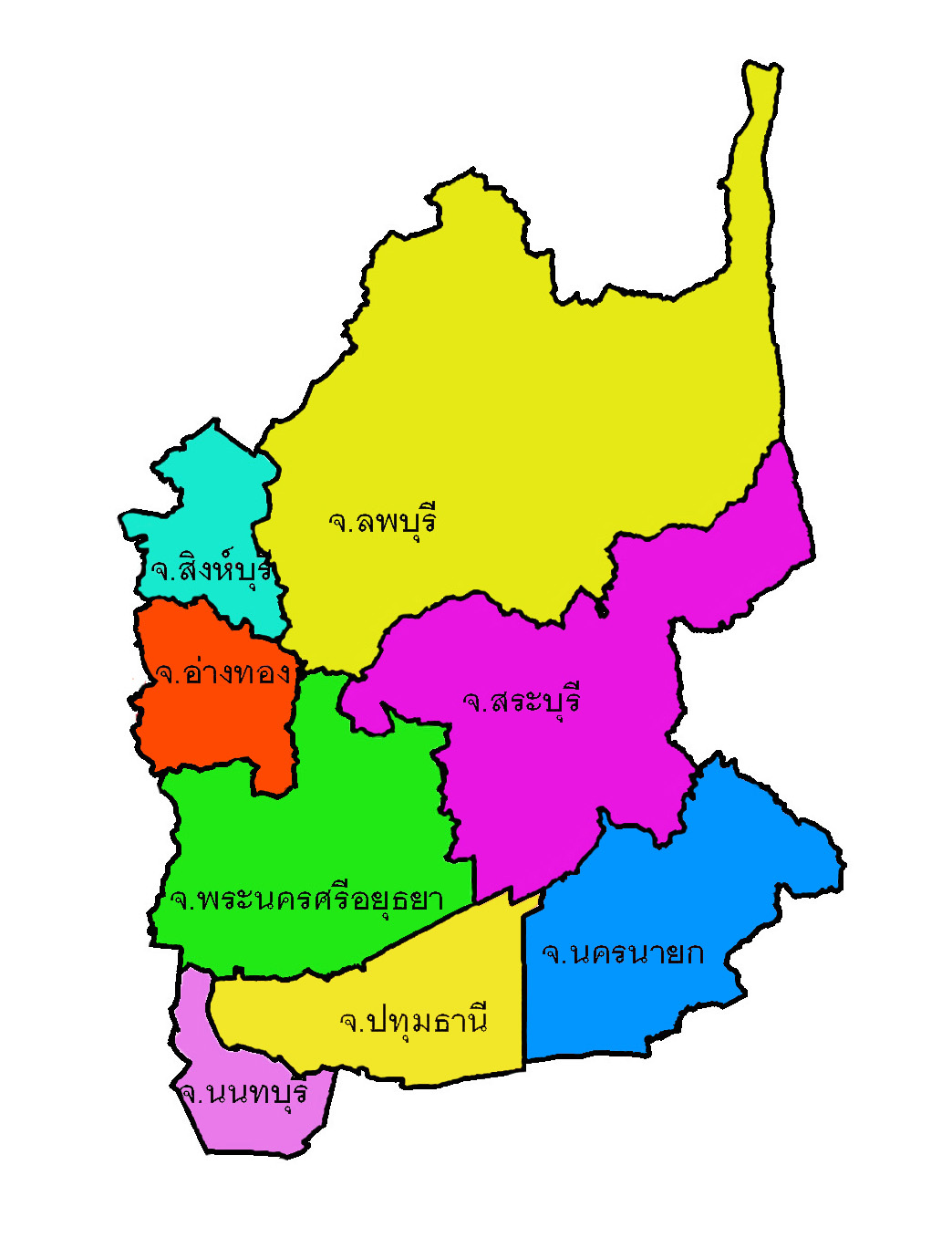 82.76 %
32.68 %
30.07 %
33.91 %
43.1 %
28.15 %
< 25 %
27.29%
25-30 %
>=31 %
:ข้อมูล รพ.พระศรีมหาโพธิ์  27 มกราคม 2557
ข้อมูลแสดงผลการดำเนินงาน
: ร้อยละของศูนย์ให้คำปรึกษาคุณภาพ (Psychosocial Clinic)เชื่อมโยงกับระบบการดูแลช่วยเหลือ (ไม่น้อยกว่าร้อยละ 70)
ผลการดำเนินงาน
         โรงพยาบาลทั้ง 16 แห่งมีการจัดบริการศูนย์ให้คำปรึกษา (Psychosocial Clinic) ครอบคลุม 4  ประเด็น  โดยทุกโรงพยาบาลมีการดำเนินการครบ 4 ด้าน
ร้อยละของอำเภอที่มีทีม MCATT   คุณภาพ (ร้อยละ80)
-   มีคำสั่งแต่งตั้งคณะกรรมการทีม MCATT ครบ16 อำเภอ 
  - บุคลากรในทีม MCATT ผ่านการอบรมจากกรมสุขภาพจิต ทางจังหวัดมีแผนการพัฒนาบุคลากรทีม MCATT ในระดับอำเภอ
   - จังหวัดมีแผนการฝึกซ้อมบนโต๊ะ( Table Top Exercise) แผนปฏิบัติจริงในพื้นที่ การประเมินผล และสรุปรายงานผล โดยดำเนินการซ้อมร่วมกับทีมเครือข่ายของจังหวัดและทีม MCATT / DMAT/MERT /EMS วางแผนดำเนินการเดือนเมษายน  2557
การพัฒนาระบบบริการ 5 สาขา
2.1.6 การพัฒนาระบบบริการ 5 สาขาหลัก
สูติ-นรีเวชกรรม 
ศัลยกรรม
 กุมารเวชกรรม 
อายุรกรรม
ออร์โธปิดิกส์
1. Refer Back             M1, M2 , F2/F3
      1.1 มีแผนงาน โครงการ
      1.2 การกำกับ ติดตามประเมินผล
ผู้ป่วย Refer นอกเครือข่าย  (3 เดือน) 
 ปี 56 = 96 ราย        45 ราย ลดลง 53 %
ผู้ป่วย Refer in  (2 เดือน)
 ปี 56 = 123 ราย        237 ราย
2. การเพิ่มศักยภาพใน 5 สาขาหลัก ใน รพ.ขนาด M1 M2 และ F1
2. การเพิ่มศักยภาพใน 5 สาขาหลัก ใน รพ.ขนาด M1 M2 และ F1
ข้อเสนอแนะ
ระดับเขต 
  - พัฒนาศักยภาพ รพ. แม่ข่ายสระบุรี ทั้งด้านผู้เชี่ยวชาญและ  
     จำนวนเตียง เพื่อรองรับการส่งต่อภายในเขต
 ระดับจังหวัด 
  - พัฒนาศักยภาพ รพศ.อยุธยา เพื่อรองรับการส่งต่อภายในจังหวัด
  - พัฒนาศักยภาพ รพ. M1/M2/ F2/ F3 เพื่อลดการส่งต่อ
  - พัฒนาระบบการส่งกลับ(Refer back)ให้ครอบคลุมทุกสาขา
การพัฒนาระบบบริการโรคไต
2.1.9.1 การพัฒนาระบบบริการโรคไต
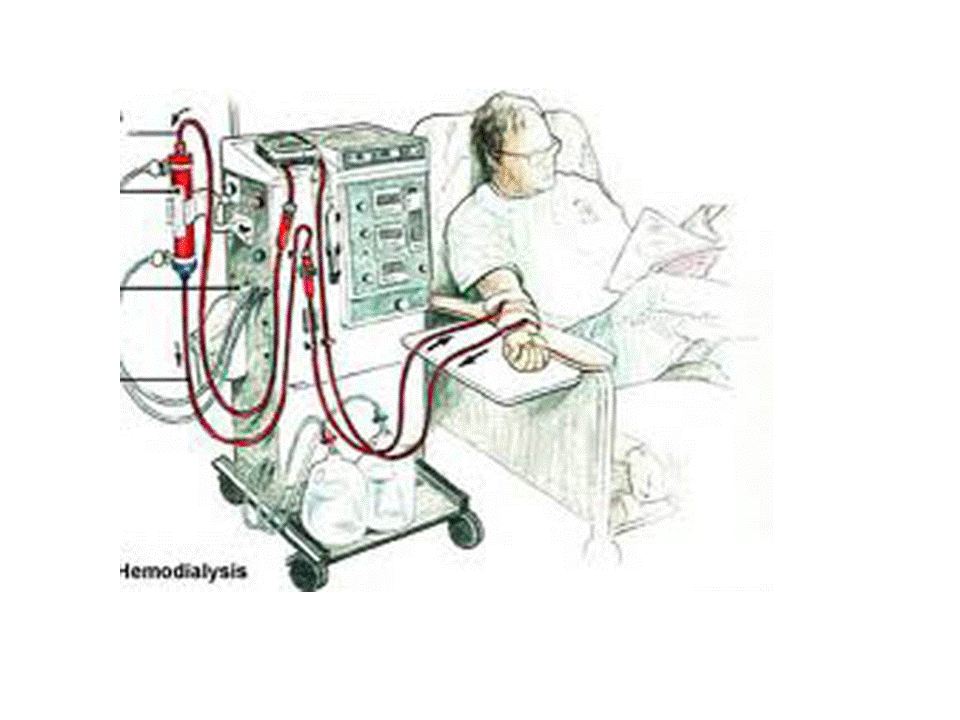 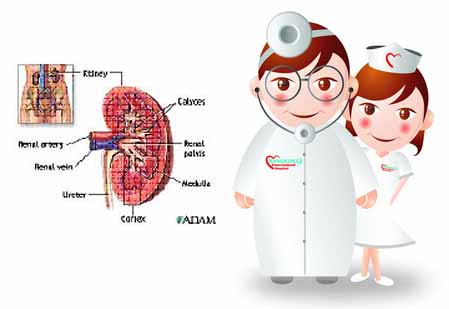 การคัดกรองผู้ป่วย CKD         ชะลอความเสื่อมของไต
การคัดกรองภาวะแทรกซ้อนทางไต
การจัดตั้ง CKD CLINICรพ. ระดับ F1 ขึ้นไป
ข้อเสนอแนะ
พัฒนาคุณภาพการดูแลผู้ป่วย NCD  ให้สามารถควบคุมระดับน้ำตาล และ BP ได้ตามเกณฑ์ รวมทั้งการคัดกรองภาวะแทรกซ้อนทางไตให้ครอบคลุมมากขึ้น
นำแนวทางการชะลอความเสื่อมของไต มาใช้ในการดูแลผู้ป่วย       ในหน่วยบริการทุกระดับ
พัฒนาแนวทางการส่งต่อผู้ป่วย CKD จาก รพ.F         M        A
เน้นค้นหาผู้ป่วยกลุ่มเสี่ยงต่อ CKD อื่นๆ เช่น ผู้ป่วยที่ได้รับ NSAIDS ผู้ป่วยโรคเกาต์ นิ่วในระบบทางเดินปัสสาวะ 
รณรงค์สร้างความตระหนักในประชาชน เช่น การซื้อยาชุดกินเอง ยาต้ม ยาหม้อ สมุนไพร
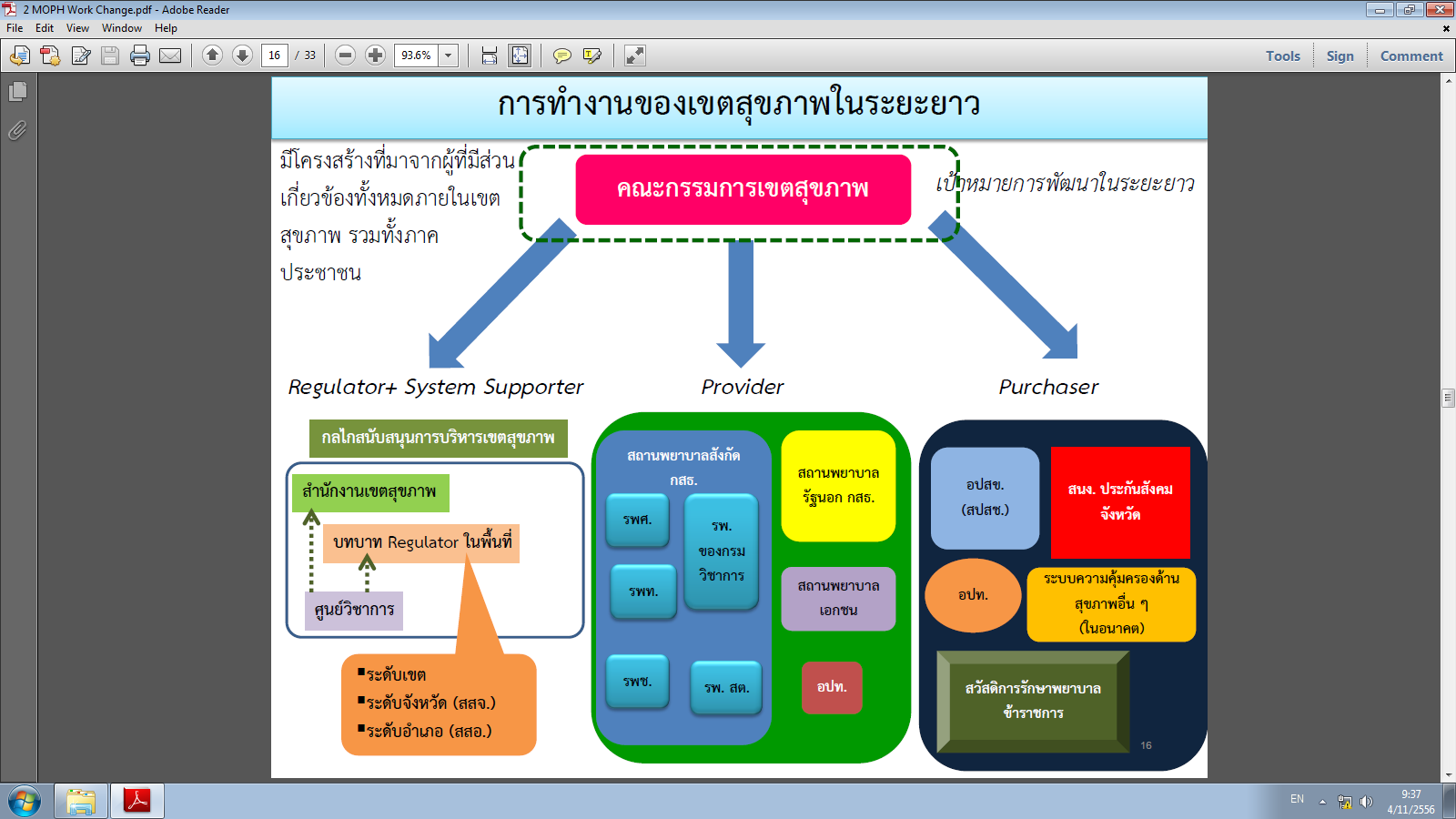 (AHB)
4 ปี (57-60)
(Autonomous)
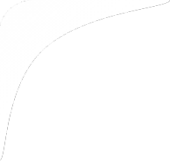 การจัดระบบบริการในเขตบริการสุขภาพ
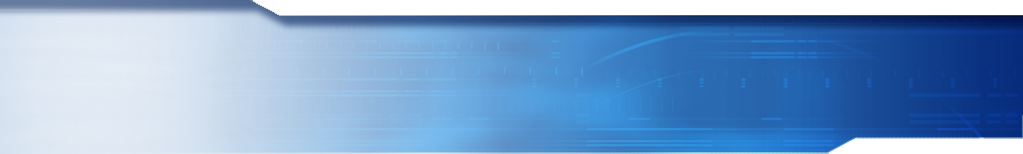 “เขตบริการสุขภาพ”
: จัดบริการสำหรับประชาชน 4-5 ล้านคน โดยเน้นบริการตามService Plan 10 สาขา พัฒนาปฐมภูมิสมบูรณ์แบบ ครอบคลุมพัฒนาทุติยภูมิที่สำคัญ จำเป็นให้เบ็ดเสร็จในเขตบริการสุขภาพทุกระดับด้วยคุณภาพ มาตรฐาน
จัดปัจจัยสนับสนุน คน เงิน ของ
ที่เพียงพอพัฒนา
ระบบบริหารจัดการ
ภายใต้ คกก.เขตบริการสุขภาพ
Seamless Service Management
EC
3
Self Contained
RS
Referral Cascade System
2
RS
1
Self Care
เขตบริการสุขภาพ
สำนักงานเขตบริการสุขภาพ
สำนักงานประสานงาน
สาธารณสุข
สำนักงานเขตบริการสุขภาพ
บริหารทรัพยากร
พัฒนายุทธศาสตร์
บริหารทั่วไป
พัฒนาระบบบริการ
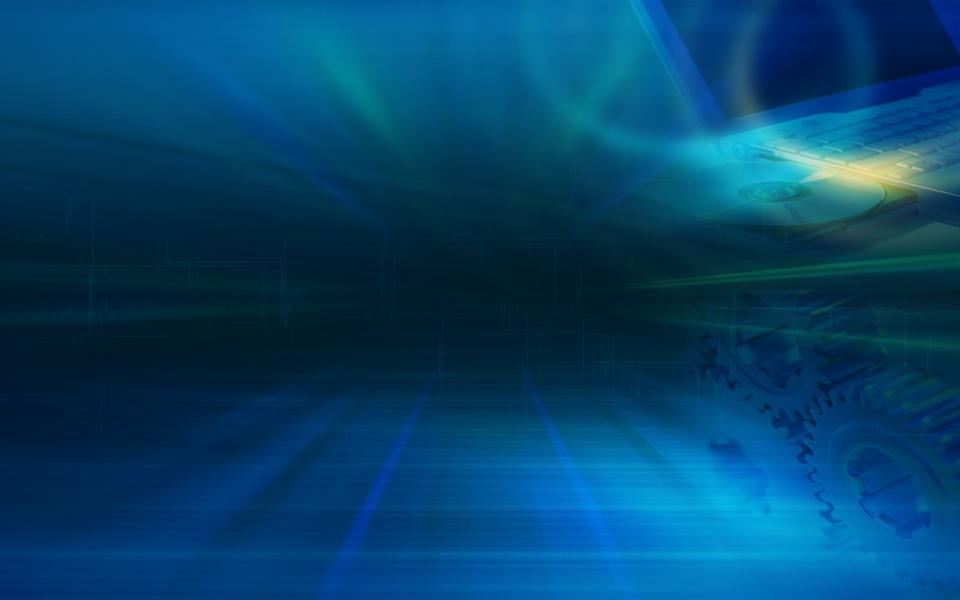 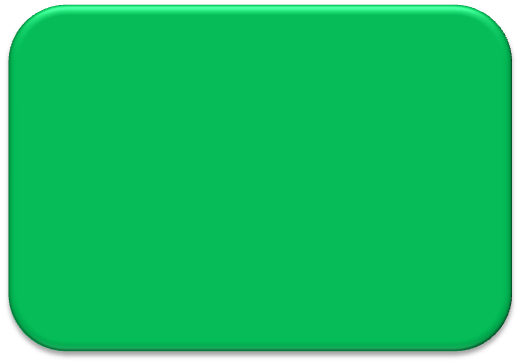 กระทรวงสาธารณสุข
CEO
(แกนคือ สบรส.)
COO
CIO
CSO
CNO
CFO
CHRO
SERVICE  PLAN และ DHS
การบริหารร่วมและบริการร่วมโดยการบริหารจัดการของเขตบริการสุขภาพ
DHS : UCARE ; Unity / Community / Appreciation / Resource / Essential
ตติยภูมิ
ปฐมภูมิ
“ประชาชนเข้าถึงบริการที่ได้มาตรฐาน โดยเครือข่ายบริการเชื่อมโยงไร้รอยต่อ สามารถบริการเบ็ดเสร็จภายในเครือข่ายบริการประสานชุมชน  Self Care”
5สาขาหลัก
ทารกแรกเกิด
หัวใจและหลอดเลือด
ทันตกรรม
VISION
NCD
อุบัติเหตุ
จิตเวช
มะเร็ง
ไต
ตา
ทุติยภูมิ
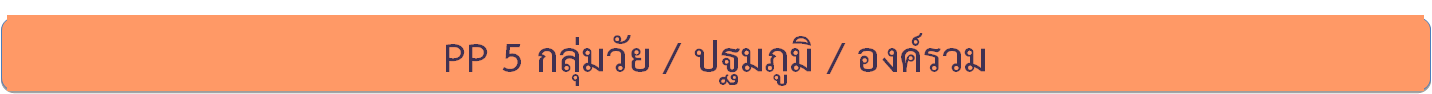 PP 5 กลุ่มวัย / ปฐมภูมิ / องค์รวม
Service Provider Board
ระดับเขต
คณะกรรมการประสานงานระดับอำเภอ(คปสอ.)
DHS : UCARE  
UNITY 
COMMUNITY 
APPRECIATION  
RESOURCE  
ESSENTIAL
Board of CEO
ระดับกระทรวง
คณะกรรมการกำกับทิศทางนโยบายการพัฒนาระบบบริการสุขภาพ 
(รองปลัดฯวชิระ + CSO ทุกเขต + ประธาน SP 10 สาขา)
กลไกการกำกับทิศทางนโยบาย
และการพัฒนาระบบบริการสุขภาพ
DHS : คณะกรรมการพัฒนาระบบบริการสุขภาพ ระดับอำเภอ
(รพ.สต. อสม. อปท. วิสาหกิจชุมชน ภาคประชาชน บ้านวัดโรงเรียน)
คณะกรรมการกำกับทิศทางนโยบายฯ ระดับเขต
(CSO เขต + CSO จังหวัด + ประธาน SP 10 สาขา ระดับเขต)
คณะกรรมการกำกับทิศทางนโยบายฯ ระดับจังหวัด
(CSO จังหวัด + ประธาน SP 10 สาขา ระดับจังหวัด)
คณะกรรมการประสานงาน
ระดับจังหวัด  (คปสจ.)
ไต
NCD
ตา
หัวใจและหลอดเลือด
5สาขาหลัก
ทารกแรกเกิด
จิตเวช
ทันตกรรม
มะเร็ง
อุบัติเหตุ
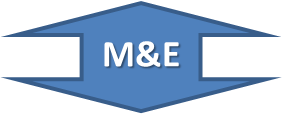 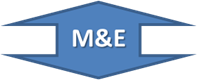 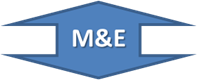 ตัวชี้วัด 218 ผลการจัดบริการกำลังคนร่วม
ตัวชี้วัด 219 ผลการจัดบริการเตียงร่วม
ตัวชี้วัด 220 ผลการจัดบริการเครื่องมือ      			     แพทย์ร่วม
ตัวชี้วัด 221 ผลการเข้าถึงร่วม
อัตราครองเตียงปี 2556
เตียงทั้งหมด 1,182 เตียง ใช้จริง 1,156  เตียง อัตราครองเตียงเฉลี่ยทั้งจังหวัด 74.19%
สถิติการ Refer IN มายัง รพ.พระนครศรีอยุธยา/Refer back กลับรพช.
ราย
967/81
702/73
616/61
594/70
529/71
492/56
378/40
240/58
214/21
205/51
129/17
66/9
55/10
42/8
12/4
โดยเฉลี่ย Refer back = 15.7%
หมายเหตุ : สีน้ำเงินคือ Refer In  สีแดง คือ Refer back กลับ รพช.
ร้อยละการ Refer back ของ รพ.พระนครศรีอยุธยาไปยัง รพช.
ร้อยละ
ร้อยละ Adj.RW < 0.5 ที่ส่งมารักษาต่อที่ระดับ A (ไตรมาสที่ 1)
ค่า CMI ผู้ป่วยทุกสิทธิ ปี 2555-2557(ไตรมาสที่1)
ระดับ A >1.6
ระดับ M1 >1.0
ระดับ M2 > 0.8
ระดับ F > 0.6
ค่า Adj.RW < 0.5 หน่วยบริการใน จ.พระนครศสรีอยุธยา  ปี 2557(ไตรมาส ที่ 1)
ระดับ M1 < 40%
ระดับ A1 < 25%
ข้อคิดเห็น
สถานการณ์ 
1. อัตราครองเตียงเฉลี่ย 74.2 %
2. Refer back เฉลี่ย 15.7%
3. ค่า CMI  F2 (5 แห่ง) ต่ำกว่าเกณฑ์
4. รพช.บางแห่งส่งผู้ป่วย RW.<0.5 ค่อนข้างสูง เช่น รพ.เสนา,วังน้อย,ผักไห่
ข้อคิดเห็น : ควรพัฒนาศักยภาพของ รพช. เพื่อรับ Refer back  และเพิ่มค่า CMI รวมทั้งเป็นการใช้เตียงให้เหมาะสม
การลดความแออัด และเวลารอคอย
ข้อเสนอแนะ
สถานการณ์ :
1. รพ.พระนครศรีอยุธยา มีระยะเวลารอคอย 2 ชม.52 นาที
2.  ผู้ป่วยนอก รพ.พระนครศรีอยุธยา ส่วนมากเป็น DM,HT
3. คลินิกแพทย์เฉพาะทางตรวจครึ่งวัน
ข้อคิดเห็น :
พัฒนาศักยภาพ รพ.สต.เพื่อลดความแออัดผู้ป่วยนอกในกลุ่ม NCD ให้มากขึ้น (ปัจจุบัน 45%) 
ขยายเวลาการตรวจคลินิกแพทย์เฉพาะทางในช่วงบ่าย
นำ Lean มาใช้เพื่อลดขั้นตอน
การพัฒนาระบบทันตกรรม
ข้อ ๒.๑.๘ การพัฒนาระบบบริการทันตกรรม
สาเหตุ การแก้ไข และข้อเสนอแนะ
สาเหตุ  ตัวชี้วัดที่ 1 ได้ต่ำกว่าเกณฑ์ เพราะเป็น จว.ที่มี รพสต.มาก  (213 แห่ง) แต่ทันตาฯในรพสต.เพียง 21 แห่ง (9.86%) พื้นที่ได้แก้ไขโดย รพ.สต. ที่มีทันตาฯต้องออกหน่วยในรพสต.ที่ไม่มีทันตาฯด้วย  ส่งผลให้ตัวชี้วัดที่ 2 ได้ต่ำกว่าความคาดหมาย
สาเหตุ การแก้ไข และข้อเสนอแนะ(ต่อ)
การแก้ไข เดือนเมย.นี้ จะบรรจุทันตาในรพ.สต.เพิ่ม ซึ่งคาดว่าจะทำให้มี รพสต.ที่จัดบริการทันตฯ ได้ตามเกณฑ์ ทั้ง 2 ตัวชี้วัด 
ข้อเสนอแนะ  จว.ควรจัดทำโครงการพัฒนาศักยภาพทันตาจบใหม่และควรจัดระบบพี่เลี้ยงช่วยเหลือน้อง  เพื่อสนับสนุนให้น้องสามารถปฏิบัติงานมีคุณภาพได้ตามเกณฑ์ที่กำหนด
ประเด็น : ผลการดำเนินงาน Service Planข้อ ๒.๑.๘ การพัฒนาระบบบริการทันตกรรม
ประเด็น : ผลการดำเนินงาน Service Planข้อ ๒.๑.๘ การพัฒนาระบบบริการทันตกรรม
ชื่นชม
๑. งานในกลุ่มวัยเรียน มีผลงานดี ปัญหา
				  เด็กฟันผุ เหงือกอักเสบ <ค่าเฉลี่ยประเทศ

     ๒. เครือข่ายบางปะหันแปดเซียน นักเรียนฟันดี   ได้รับรางวัลเครือข่ายโรงเรียนเด็กไทยฟันดีระดับยอดเยี่ยม   มีจุดเด่นที่
          ทันตบุคลากรสามารถกระตุ้นให้ผู้บริหาร
     และครูร่วมกันดำเนินกิจกรรมฯในโรงเรียน
     จนมีผลงานดีเด่นเป็นที่ประจักษ์
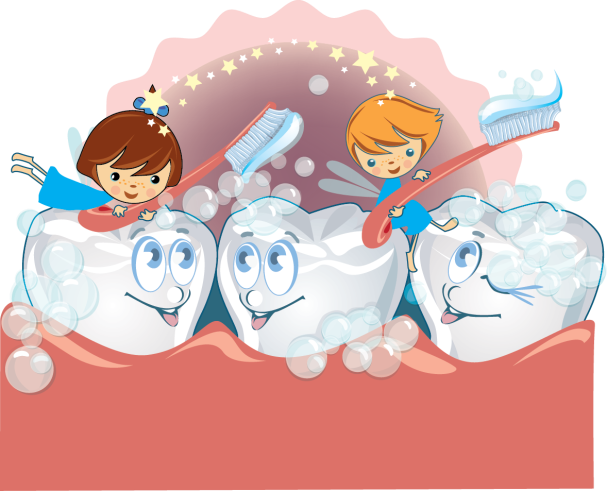 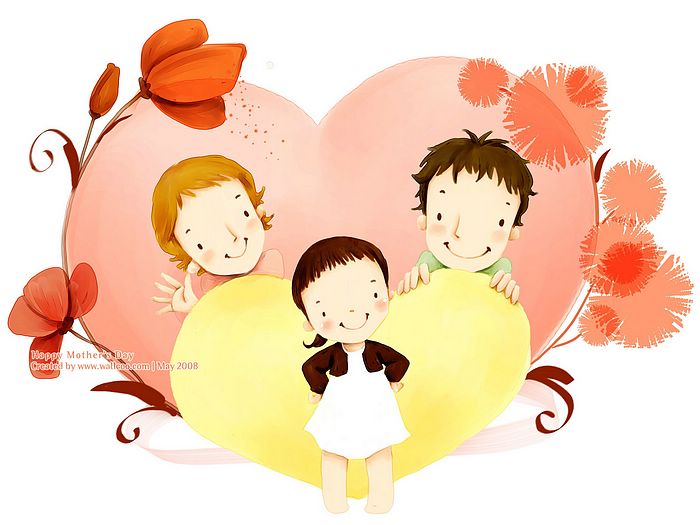 การพัฒนาระบบบริการปฐมภูมิ ทุติยภูมิ และสุขภาพองค์รวม
ร้อยละของอำเภอที่มีDHS ที่เชื่อมโยงระบบ
บริการปฐมภูมิกับชุมชนและท้องถิ่นอย่างมีคุณภาพใช้ SRM หรือเครื่องมืออื่นๆในการทำแผนพัฒนาสุขภาพ
9 อำเภอ พัฒนา ODOP ตาม UCARE ผ่านบันไดขั้น 3 ขึ้นไปทั้ง5องค์ประกอบ 
(เสนา ท่าเรือ ภาชี นครหลวง บางปะอิน ผักไห่ 
ลาดบัวหลวง  วังน้อย และมหาราช)
เป้าหมายพัฒนาผ่าน UCARE ขั้น5 ปี 2557 :
 ท่าเรือ  ภาชี และมหาราช
การพัฒนาระบบสุขภาพอำเภอท่าเรือ (DHS)
เหลียวหลัง……….แลหน้า …….โอกาสพัฒนา
ทบทวนการดำเนินงาน ปัญหาสุขภาพ ปัญหาตัวชี้วัด
ที่ไม่ผ่านเกณฑ์….กำหนดแนวทางการพัฒนา
จากการพัฒนาระบบการดูแลผู้ป่วยเบาหวาน ความดันโลหิตสูง 
@ ผู้ป่วยความดันโลหิตสูงมีภาวะแทรกซ้อนโรคหลอดเลือด 
    สมอง ร้อยละ 1.84
@ สำรวจพบผู้ป่วยติดเตียง 134 คน
กำหนด ODOP  การพัฒนาระบบการดูแลผู้ป่วยติดเตียง
14 รายในเบื้องต้น  ใน12 รพ.สต และ เทศบาล2 แห่ง
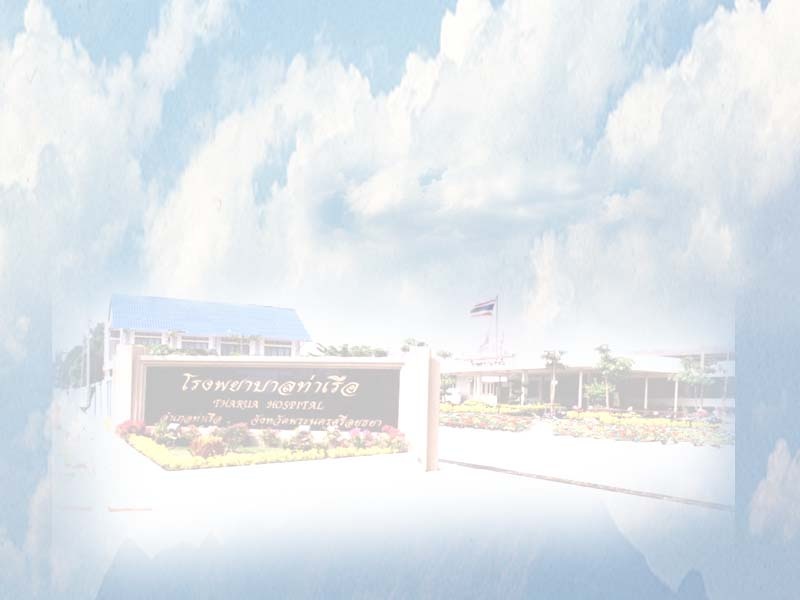 ก่อนดูแล
หลังดูแล
รพ.สต.ศาลาลอย
ผลการดำเนินงาน
* เกิดกองทุนดูแลผู้ป่วยติดเตียง
* ความพึงพอใจในภาพรวม = 88.87%
สิ่งที่ประชาชนต้องการจากแบบสอบถาม
    - ความต้องการช่วยเหลือสนับสนุนจากชุมชน
    - อยากได้รับความสะดวกในการยืมอุปกรณ์
      ทางการแพทย์ไปใช้ที่บ้าน
ข้อเด่น
จังหวัดมีผู้บริหารให้การสนับสนุน และมีแนวทางการดำเนินงานชัดเจน
อำเภอท่าเรือพัฒนา ODOP ประสบความสำเร็จ
มีการวิเคราะห์ปัญหาในพื้นที่ และถอดบทเรียน
เพื่อการพัฒนา
ข้อเสนอ
การพัฒนา DHS: คปสอ(โรงพยาบาล+สสอ+รพสต)
+อปท+ชุมชน+ภาคส่วนต่างๆ  ทุกอำเภอ
การบูรณาการเพื่อสนับสนุน Essential Care 
ในระดับจังหวัด
การพัฒนาแผนพัฒนาระบบบริการที่มี
ความเชื่อมต่อในระดับ ทุติยภูมิและตติยภูมิ
ร้อยละของอำเภอที่มีทีม SRRT คุณภาพ(ร้อยละ 80)
ผลสำเร็จ/ตัวชี้วัด: ร้อยละของอำเภอที่มีทีม SRRT คุณภาพ(ร้อยละ 80)
ทีมเฝ้าระวังสอบสวนเคลื่อนที่เร็ว (SRRT) ระดับอำเภอ เครือข่ายบริการที่ 4 จำนวน 70 ทีม
ผ่านเกณฑ์การประเมินมาตรฐาน ปีงบประมาณ 2557
 จำนวน 55 ทีม (ร้อยละ 78.57)
ร้อยละของ SRRT ที่ผ่านการประเมินมาตรฐาน รายจังหวัด พื้นที่เครือข่ายบริการที่ 4 ปีงบประมาณ 2557 
(สะสมปี 2554 – 2556)
ผลการดำเนินงาน  จ.พระนครศรีอยุธยา
ทีมเฝ้าระวังสอบสวนเคลื่อนที่เร็ว (SRRT) ระดับอำเภอ จังหวัดพระนครศรีอยุธยา  จำนวน 16 ทีม
ผ่านเกณฑ์การประเมินมาตรฐาน (สะสมปี 2554 – 2556)
 จำนวน 14 ทีม (ร้อยละ 87.50)
ต้องได้รับการประเมินมาตรฐานใหม่ ปีงบประมาณ 2557 2 ทีม 
อำเภอพระนครศรีอยุธยา และท่าเรือ
แต่ละอำเภอประเมินตนเอง เพื่อวิเคราะห์ GAP และทำแผนพัฒนาทีม SRRT
การพัฒนาทีม SRRT
1. ส่งบุคลากรที่รับผิดชอบงานเฝ้าระวังป้องกันควบคุมโรคเข้าร่วมอบรมหลักสูตรระบาดวิทยาก่อนปฏิบัติการแก่ผู้ปฏิบัติงานใหม่ จัดโดย สคร.ที่ 1 กรุงเทพฯ 
2. สสจ.ร่วมกับ สคร.ที่ 1 กรุงเทพฯ จัดประชุมเครือข่ายเฝ้าระวังสอบสวนเคลื่อนที่เร็วของระดับอำเภอ เพื่อชี้แจงนโยบาย ขั้นตอน และแผนการประเมินมาตรฐาน SRRT ปี 2557
3. ส่งบุคลากรที่รับผิดชอบงานเฝ้าระวัง สอบสวนเคลื่อนที่เร็วเข้าร่วมประชุมเชิงปฏิบัติการเพื่อฟื้นฟูบุคลากรในการสอบสวนและควบคุมโรค จัดโดย สคร.ที่ 1 กรุงเทพฯ 
4. สสจ.จัดทำแผนประชุมเชิงปฏิบัติการสอบสวนโรคเชิงลึกและการเก็บสิ่งส่งตรวจทางห้องปฏิบัติการ ระยะเวลา 3 วัน ในเดือนเมษายน 2557
5. การพัฒนาทีม SRRT โดยจัดประชุมแลกเปลี่ยนเรียนรู้และนำเสนอผลงานการสอบสวนโรค ในเดือนพฤษภาคม – มิถุนายน 2557
ปัจจัยสำคัญที่ทำให้การดำเนินงานสำเร็จ
ผู้บริหารให้ความสำคัญในการดำเนินงานเฝ้าระวังป้องกันควบคุมโรค
2. ผู้ปฏิบัติงานระดับจังหวัดให้การสนับสนุนและใส่ใจในการติดตาม ให้ข้อเสนอแนะในการดำเนินงานอย่างต่อเนื่องแก่เครือข่าย ทำให้ได้รับความร่วมมือเป็นอย่างดี
3. ผู้ปฏิบัติงานระดับจังหวัดมีความสัมพันธ์แบบพี่น้องกับเครือข่ายในทุกระดับ ทำให้ได้รับความร่วมมือในการดำเนินงานเป็นอย่างดี
4. ผู้ปฏิบัติงานระดับจังหวัดได้รับการสนับสนุนจากสำนักงานป้องกันควบคุมโรคที่ 1 กรุงเทพ ในการประชุมเครือข่ายระบาดวิทยา สนับสนุนวิชาการและวัสดุอุปกรณ์ในการสอบสวนป้องกันควบคุมโรค
ประเมินสาเหตุ/ปัจจัย ที่ทำให้ไม่บรรลุเป้าหมาย  
และข้อเสนอแนะที่ให้ต่อหน่วยรับตรวจ
นวัตกรรมที่สามาตรเป็นแบบอย่าง
1. ทีม SRRT ชุมชนสู่ตำบลควบคุมโรคเข้มแข็ง รพ.สต.ท่าดินแดง (ระดับตำบล) ได้รับรางวัลดีเด่นระดับประเทศ
2. รพ.สต.ท่าดินแดง ได้รับนวัตกรรมชุมชนสู่ตำบลปลอดโรค ได้รับรางวัลดีเด่นระดับประเทศ
การพัฒนาระบบบริการโรคตา
การคัดกรองผู้สูงอายุ 
และ
ผ่าตัดต้อกระจกชนิดบอด 
ภายใน 30 วัน
การดำเนินงาน
จัดอบรมให้ความรู้เรื่องการคัดกรองสายตาแก่เจ้าหน้าที่โรงพยาบาล สาธารณสุขอำเภอ โรงพยาบาลส่งเสริมสุขภาพตำบล โดยจักษุแพทย์และพยาบาลเวชปฏิบัติทางตา จำนวน 2 รุ่น รุ่นละ 1 วัน
 
เจ้าหน้าที่ในระดับอำเภอถ่ายทอดความรู้การคัดกรองสายตา สู่อาสาสมัครสาธารณสุข เพื่อดำเนินการคัดกรองสายตาในผู้สูงอายุ
 
มีการประชุมคณะทำงาน Service Plan สาขาตา เพื่อจัดระบบรับผู้สูงอายุกลุ่มเสี่ยงเข้ารับการผ่าตัดให้ทันกำหนด (ภายใน 30 วัน)
 
หน่วยบริการระดับตำบล ระดับอำเภอ ส่งผู้สูงอายุกลุ่มเสี่ยงเข้ารับการผ่าตัด ตามโซนที่วางแผนไว้
ผลการดำเนินงาน
ปัจจัยแห่งความสำเร็จ
มีการประสานงานที่ดี
 
มีความมุ่งมั่นที่จะดำเนินการแก้ไขปัญหาในพื้นที่เรื่องตา ของทีมผู้รับผิดชอบ
ปัจจัยที่ทำให้การดำเนินงานไม่บรรลุเป้าหมาย
การคัดกรอง Blinding Cataract อยู่ระหว่างการ  
     ดำเนินงาน 

โรงพยาบาลเสนาไม่มีจักษุแพทย์ประจำโรงพยาบาล แต่มีห้องผ่าตัด ทั้งนี้ต้องอาศัยจักษุแพทย์จากโรงพยาบาลพระนครศรีอยุธยาไปผ่าตัดให้ ซึ่งจักษุแพทย์จากโรงพยาบาลพระนครศรีอยุธยาจะไปทำการตรวจรักษาและผ่าตัดที่โรงพยาบาลเสนา สัปดาห์ละ 2 วัน
ข้อสังเกต
ตัวชี้วัดประชากรกลุ่มเป้าหมายอายุ ๖๐ ปีขึ้นไป ได้รับการคัดกรองครอบคลุม ถ้าเร่งดำเนินการคัดกรองค้นหา Blinding Cataract รายใหม่ในชุมชนได้มาก ตัวชี้วัดจะผ่าน 


ตัวชี้วัด Blinding Cataract ได้รับการผ่าตัดรักษาภายใน ๓๐ วัน หากคัดกรองผู้ป่วยรายใหม่ในชุมชนได้มาก  Blinding Cataract ได้รับการผ่าตัดรักษาภายใน 30 วัน ก็จะดำเนินการผ่าตัดไม่ทัน
การจัดบริการเฉพาะ
ตัวชี้วัด : 
	ร้อยละของผู้ป่วยนอกที่ได้รับบริการทางการแพทย์แผนไทยและการแพทย์ทางเลือกที่ได้มาตรฐาน 
	(ไม่น้อยกว่าร้อยละ 16)

	ผลการดำเนินงาน (ต.ค.-ธ.ค.56) : 	ร้อยละ 9.34
ร้อยละของผู้ป่วยนอกที่ได้รับบริการ
ทางการแพทย์แผนไทยและการแพทย์ทางเลือก  
(ต.ค.-ธ.ค.56) จ.อยุธยา  จำแนกรายอำเภอ
Teleconference แพทย์แผนไทย
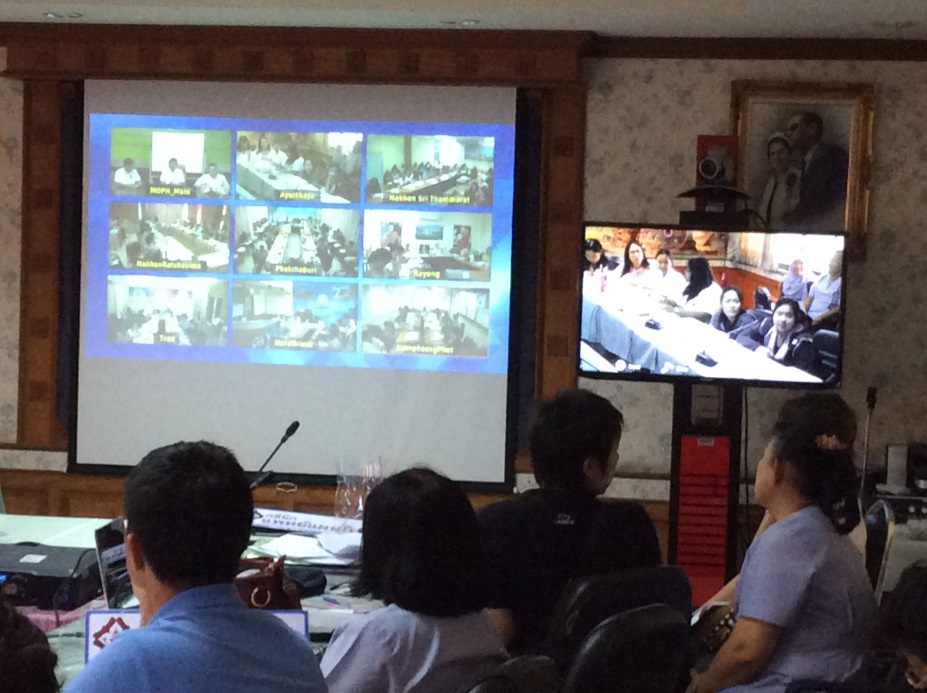 7/02/57
ตัวชี้วัด   ร้อยละของห้องปฏิบัติการด้านการแพทย์และสาธารณสุข มีคุณภาพและมาตรฐานการบริการ (ร้อยละ100)
การดำเนินการ
มีการแต่งตั้งคณะกรรมการพัฒนาคุณภาพห้องปฏิบัติการระดับจังหวัดทั้งห้องปฏิบัติการชันสูตรฯ และรังสีวินิจฉัย

มีการวิเคราะห์ส่วนขาด เป็นข้อมูลนำเข้าในการทำแผนปฏิบัติการ โครงการ และจัดสรรงบประมาณสำหรับดำเนินการพัฒนาคุณภาพอย่างชัดเจน เช่น
      -การพัฒนาคุณภาพการเก็บและส่งสิ่งส่งตรวจ 
     -การตรวจสอบคุณภาพเครื่องมือ 
     -ระบบการรายงานผลการตรวจทางห้องปฏิบัติการ(LIS)
81
การประเมินห้องปฏิบัติการ
     - ชันสูตรฯ 15 แห่ง 
      - รังสีและรพ.สต.อยู่ระหว่างดำเนินการ
  
ห้องปฏิบัติการชันสูตรฯผ่านการรับรองคุณภาพ 11 แห่ง จาก 16 แห่ง  ( 68.75%)

        ปี 2557 มีเป้าหมายขอรับรอง 2 แห่ง 
           (รพ.บางบาล,รพ.บางซ้าย )
82
ตัวชี้วัด  ร้อยละของห้องปฏิบัติการด้านการแพทย์และสาธารณสุข 
มีคุณภาพและมาตรฐานการบริการ (ร้อยละ100)
โรงพยาบาลสังกัดกระทรวงสาธารณสุข ในเขตบริการสุขภาพที่ 4 ที่ผ่านการรับรองตามมาตรฐานเทคนิคการแพทย์
83
ห้องปฏิบัติการรังสีฯผ่านเกณฑ์การประเมินคุณภาพ 3 แห่ง จาก 16 แห่ง  ( 18.8%)
   
    ผ่านเกณฑ์ระดับดีเด่นทั้ง 3 แห่ง 
     (รพ.บางปะหัน,ภาชีและผักไห่)                  

  ปัญหาที่พบ : ไม่มีใบอนุญาตการมีไว้ในครอบครองซึ่งเครื่องกำเนิดรังสีจากสำนักงานปรมาณูเพื่อสันติ/มีแต่ขาดการดำเนินการอย่างต่อเนื่อง

                          : เครื่องเอกซเรย์ไม่ได้มาตรฐาน / ไม่มีรายงานการตรวจสอบคุณภาพเครื่องเอกซเรย์ทั่วไปและเครื่องเอกซเรย์ฟัน 
                          
                            : ขาดบุคลากรด้านวิชาชีพ
ปัจจัยสนับสนุน
ผู้บริหารให้การสนับสนุน

มีทีมงานที่เข้มแข็งทุกระดับ

แผนงานสามารถปฏิบัติได้จริง

มีเวทีแลกเปลี่ยนเรียนรู้ในจังหวัด

มีการติดตามอย่างสม่ำเสมอ
85
ปัญหาและอุปสรรค
ปัญหาและอุปสรรค
86
ความต้องการสนับสนุนจากส่วนกลาง
งบประมาณจัดหาตัวอย่างควบคุมสำหรับทดสอบความสามารถการตรวจวิเคราะห์ของ
   รพ.สต.
ส่งเสริมและสนับสนุนให้มีการใช้ระบบ PACS ทั้งจังหวัด
พัฒนาความรู้และทักษะใหม่ๆ โดยไม่เสียค่าลงทะเบียน
87
ตัวชี้วัด 232 ร้อยละของผู้เสพยาเสพติดที่ผ่านการบำบัดที่ได้รับการติดตามไม่กลับไปเสพซ้ำ  (ร้อยละ 80) (ลดลงร้อยละ 5)
ปัจจัยสนับสนุน

	1. รพ.ทั้งหมด 16 แห่งให้บริการบำบัดรักษา
       ผู้ติดยาเสพติดแบบผู้ป่วยนอก โดยมีจิตแพทย์หมุนเวียน  
       มาดูแล   
      ยกเว้น  รพศ.พระนครศรีอยุธยามีจิตแพทย์ประจำ
	2. มีศูนย์ฟื้นฟูผู้ติดยาเสพติด
	3. ความร่วมมือของชุมชน และหน่วยราชการในการค้นหาผู้
	    ติดยาเสพติด
ประเด็นติดตามต่อ

	1.มาตรการร่วมของหน่วยราชการ และภาคประชาชนใน
	  การป้องกันการเสพ/ติดยาเสพติด
	2.ความสำเร็จในการนำสมุนไพร มาผสมผสานกับ  
	  โปรแกรมมาตรฐานในการบำบัดผู้ติดยาเสพติด